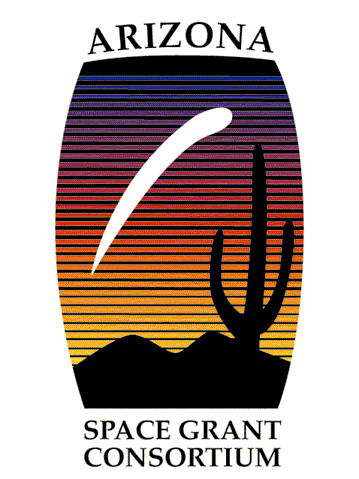 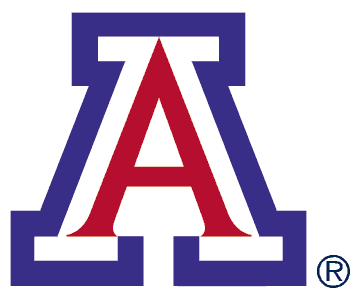 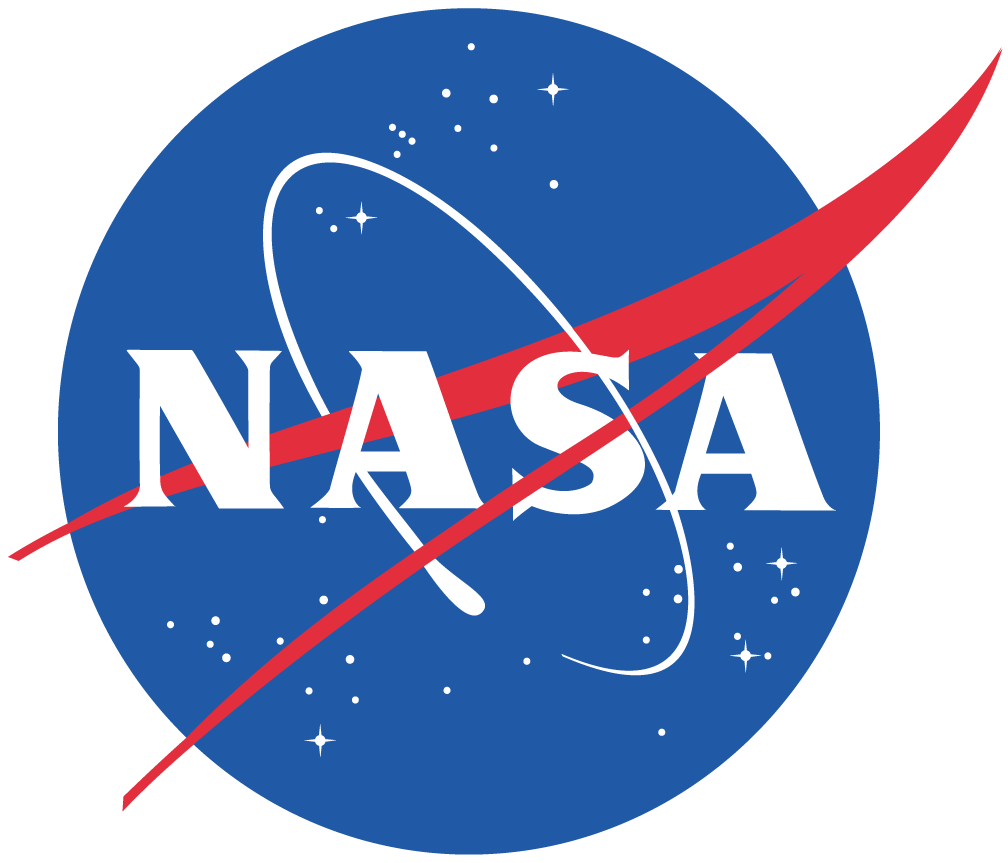 Olivia Cote
Stephen Kukolich, Kukolich Lab, Chemistry Department of University of Arizona
27th Annual Arizona Space Grant Consortium Symposium, University of Arizona
April 14, 2018
Maintaining Microwave Spectrometer
Kukolich Lab
Space Grant Undergraduate Research Internship
Expectations
Data Sheet & Analysis
Documentation
Troubleshooting & Integration
Foundations Laid for the Future
Intro / Outline
Kukolich Lab
Source: Adam Daly
Expectations
Source: Huffington Post
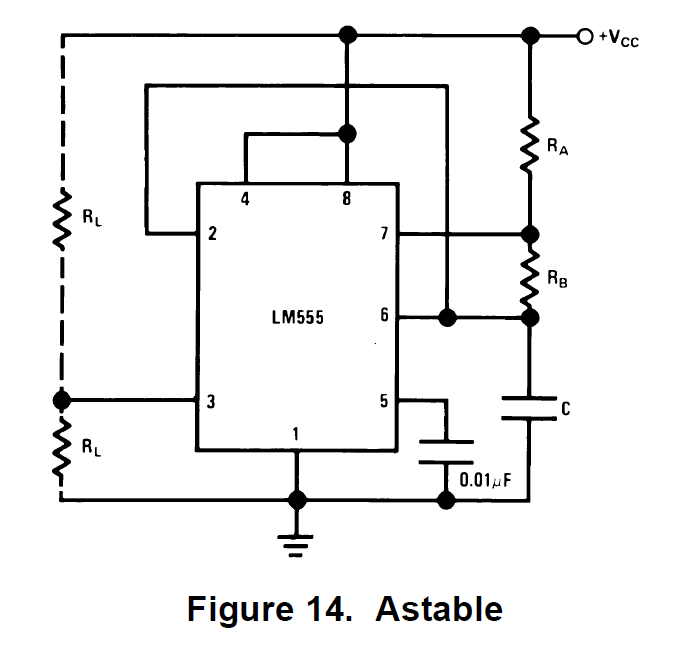 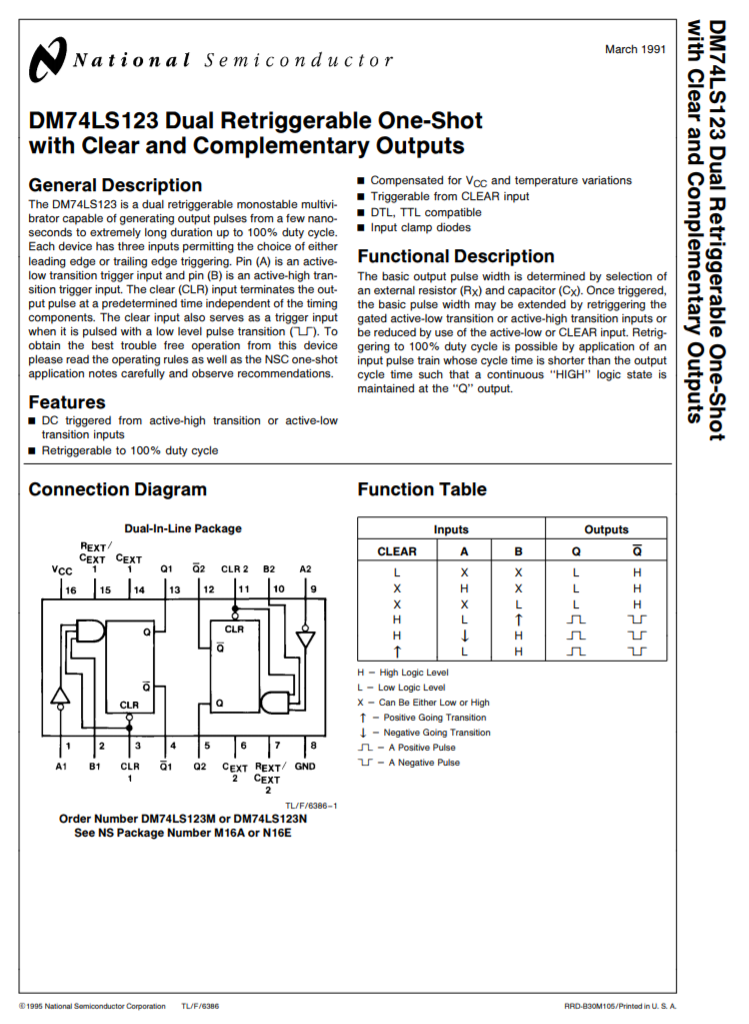 Data Sheet & Analysis
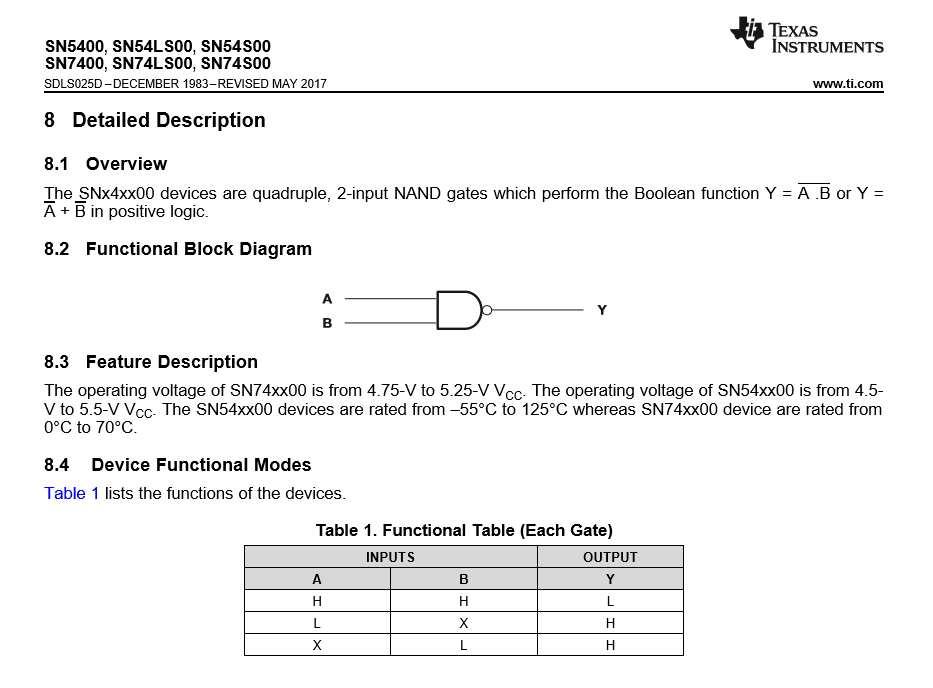 Source: Huffington Post
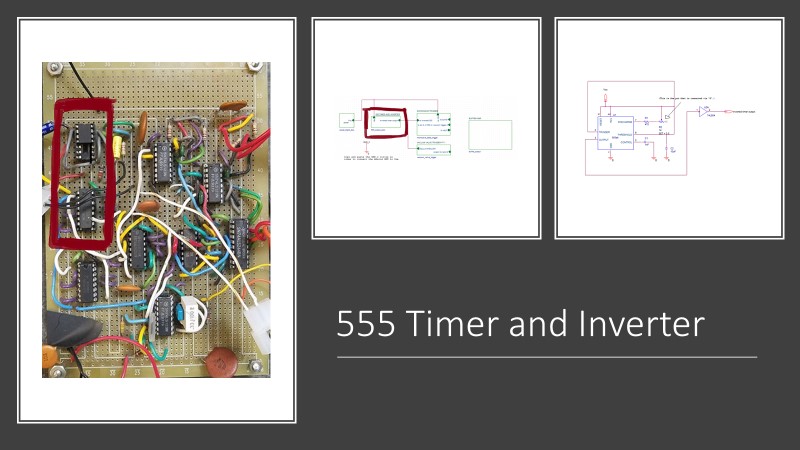 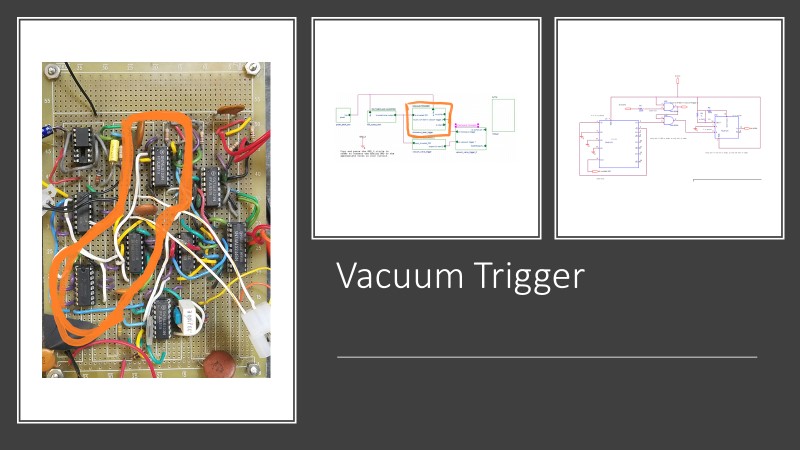 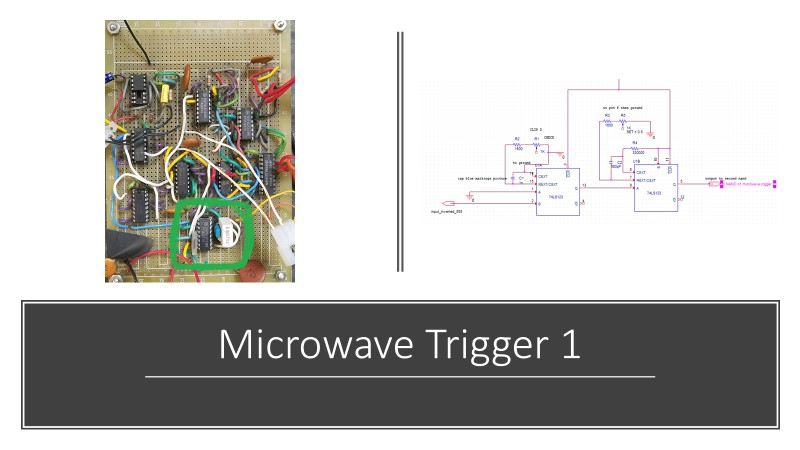 Documentation
Troubleshooting & Integration
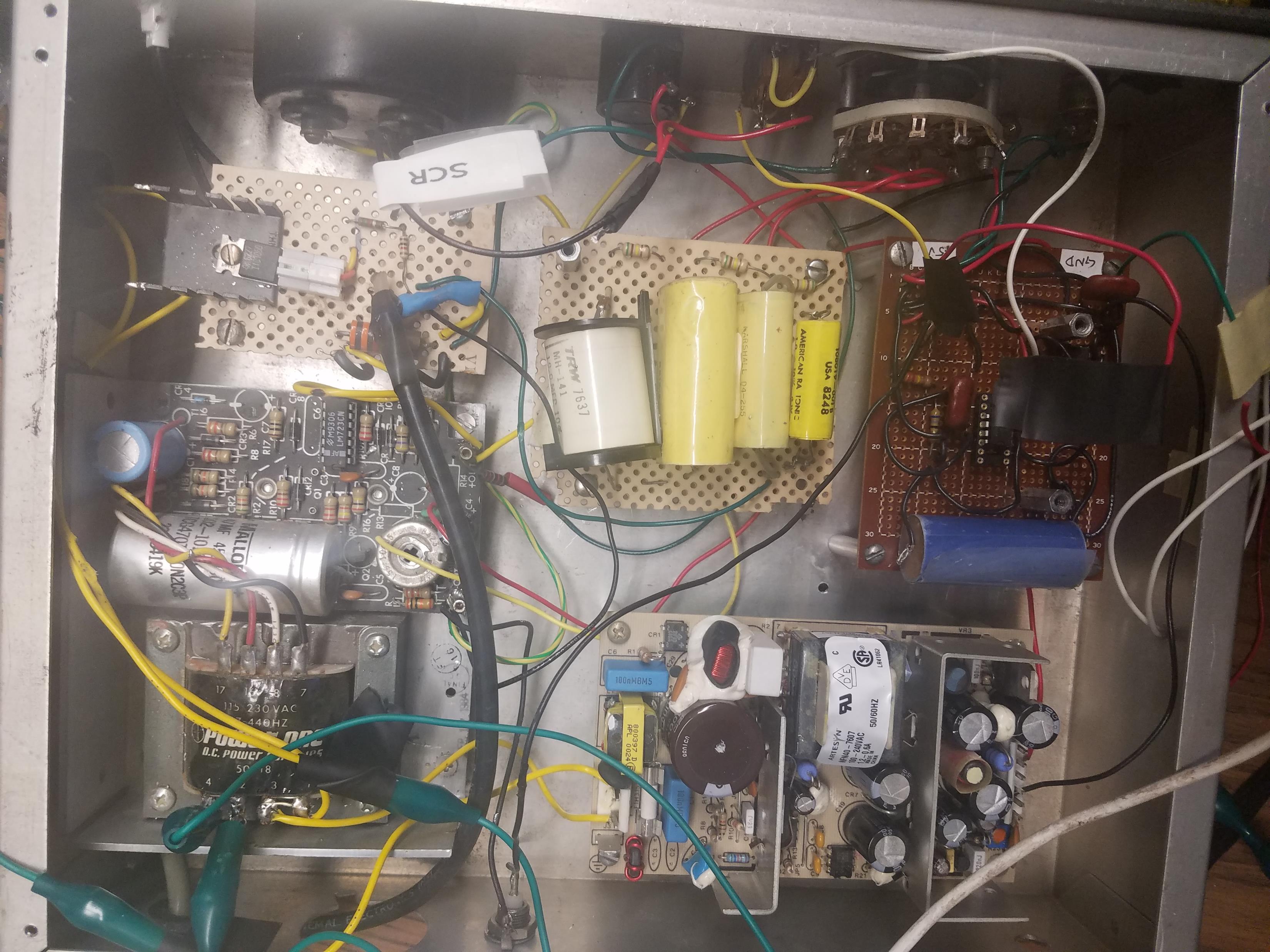 Desk Test Equipment
Multimeter 
Oscilloscope
Power Generator
Special Tests Development & Implementation
Breadboard Modeling
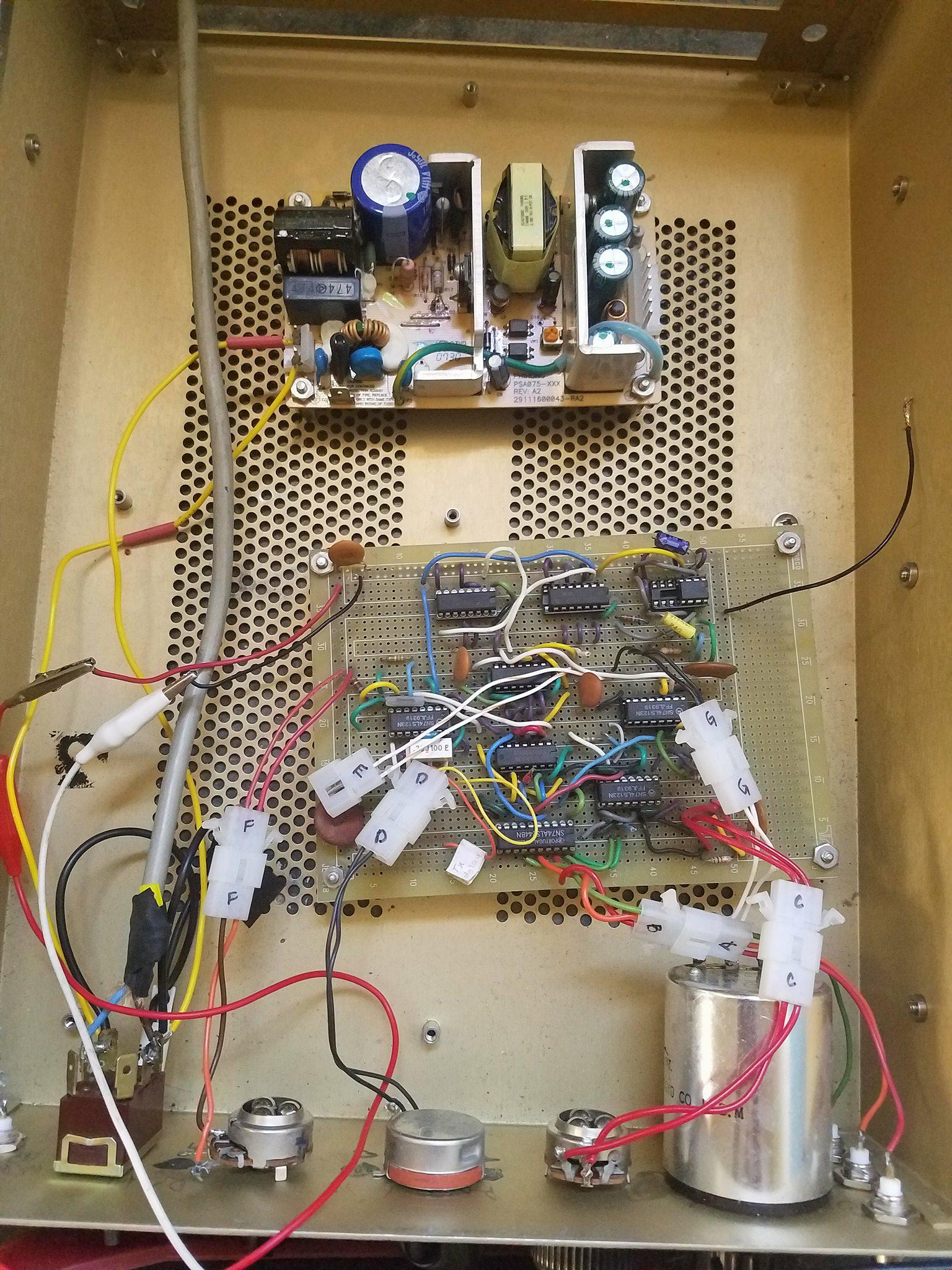 Troubleshooting & Integration
Troubleshooting Process
Check most basic things first – hot, ground, etc.
Simplify tests - LEDs
Assume you’re wrong – double check calculations, wiring set ups
Foundations for Future
Thank you